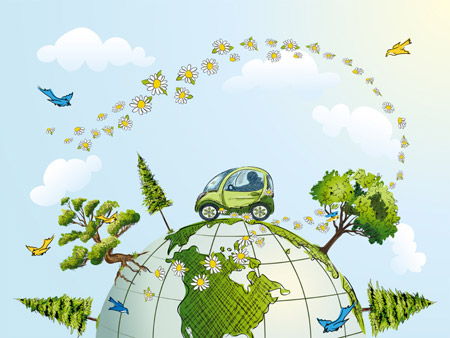 Организация экологического
мини- музея, как эффективная форма 
работы, в области познавательного
 развития.
Подготовили: воспитатели 
Моисеева А. С
Шаповалова Т. А
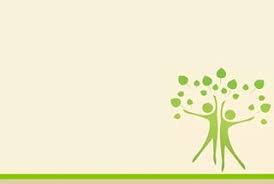 В настоящее время дошкольное образование развивается стремительно. Созданы новые нормативные документы: Закон об образовании, ФГОС ДОУ от 2013г., который ориентируется на всестороннее развитие личности детей с учетом их индивидуальных психофизических особенностей. Большое влияние на развитие детей оказывает РППС. Одной из важных задач воспитателя ДОУ является организация образовательной среды. Содержание РППС может меняться в зависимости от тем, предусмотренных в календарно-тематическом планировании, а также от интересов детей. В своей педагогической деятельности мы часто организуем мини – музеи, выставки в соответствии с изучаемыми темами. Данная форма работы хорошо зарекомендовала себя в области познавательного развития. В данном выступлении хотим поделиться опытом организации экологического мини- музея в подготовительной группе комбинированной направленности.
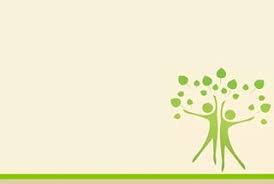 Музей – это смесь искусства и истории, филологии и басни, документа и романа, которая посылает нам через многие годы луч света и доносит уникальные   ценности и знания 
(Ф. Дзери).
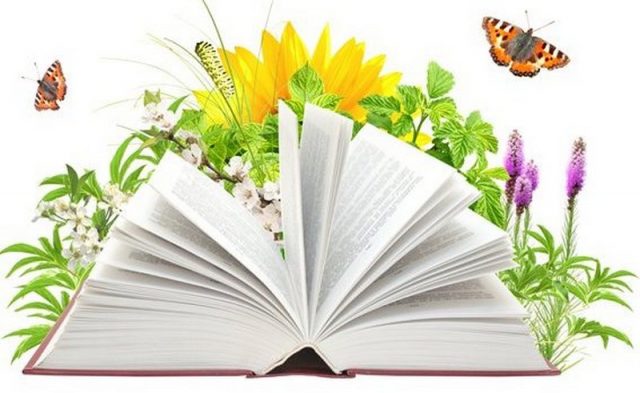 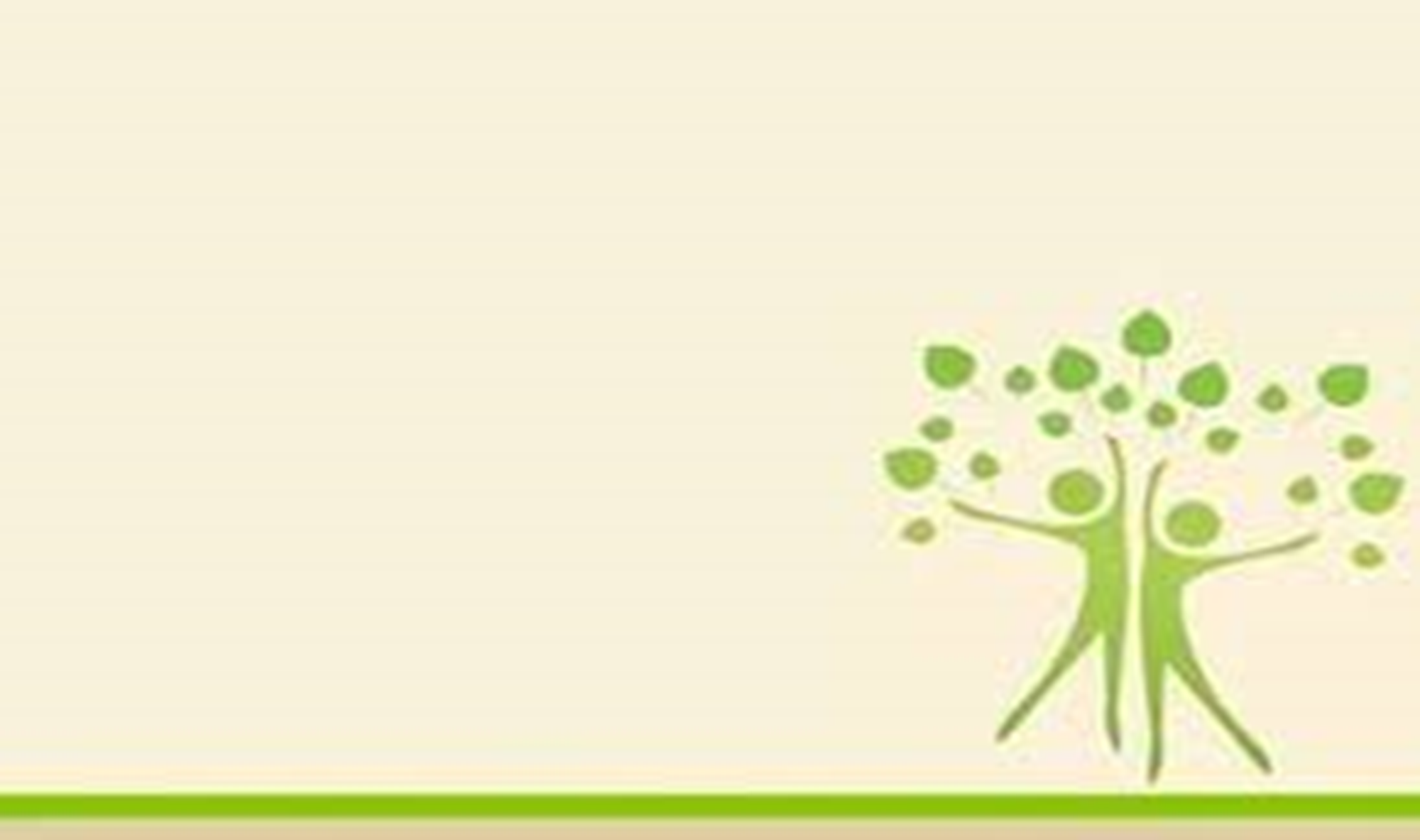 Цель создания – «Экологического музея» в группе, формирование экологической грамотности 
у детей старшего дошкольного возраста.

Задачи: 
•	Формировать гуманное, бережное отношение к природе.
•	Развивать познавательный интерес к изучению природы, экологии.
•	Способствовать развитию ВПФ, речи.
•	Закреплять и расширять имеющиеся знания о природе.
•	Найти способы использования вторичных ресурсов бросового материала.
•	Привлечь родителей к участию в организации мини-музея.
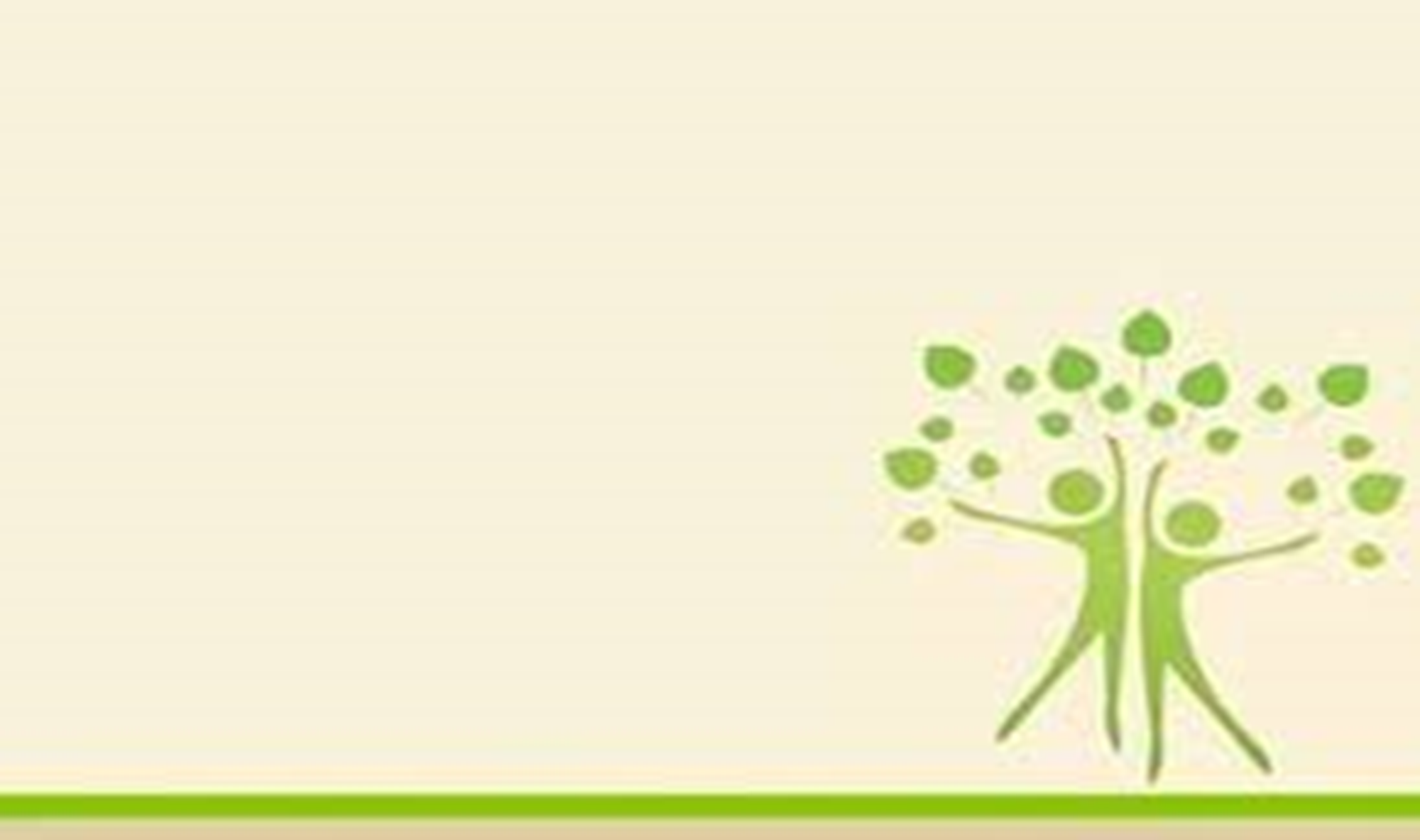 Н. А. Рыжова выделяет следующие педагогические функции музеев: 

образовательная, предполагающая развитие зрительно-слухового восприятия, усвоение информации; использование дидактических материалов, стимулирующих интерес к экологии и экологическим объектам;
развивающая, имеющая в основе активизацию мышления, развитие интеллектуальных чувств, памяти, сенсорных чувств, обогащение словарного запаса;
просветительская, направленная на формирование умений, навыков и адекватного, осмысленного отношения к полученной информации;
воспитательная, в рамках которой осуществляется деятельность по формированию личностных качеств, взглядов, убеждений воспитанников, включение их в систему отношений воспитания, нацеленную на приобретение не только знаний, но  и других элементов социального опыта. 
В условиях детского сада невозможно создать экспозиции, соответствующие требованиям музейного дела. Поэтому их называют мини-музеями. Часть слова  «мини» отражает возраст детей, для которых они предназначены, размеры экспозиции, определенную ограниченность тематики. 
Важная особенность мини-музеев – участие в их создании детей и родителей.  
В настоящих музеях трогать ничего нельзя, а в мини-музеях можно. Их можно посещать каждый день, самому менять, переставлять экспонаты, брать их в руки и рассматривать. 
В обычном музее ребенок – пассивный созерцатель, в мини- соавтор, творец экспозиции. Каждый мини-музей – результат общения, совместной работы воспитателя, детей и их семей. 
 Психологические исследования позволили увидеть, что у детей, занимающихся в музейно-образовательном пространстве, более чем у их сверстников развито образное воображение, связная речь, они активнее и эмоциональнее, больше тянутся к театрализованным играм, чувствуют себя в необычной среде спокойней и раскрепощенней.
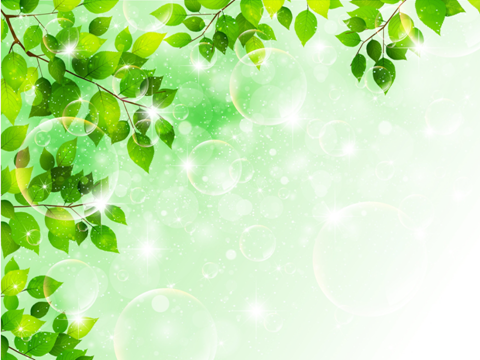 Экологический мини- музей «Зелёный паровоз»
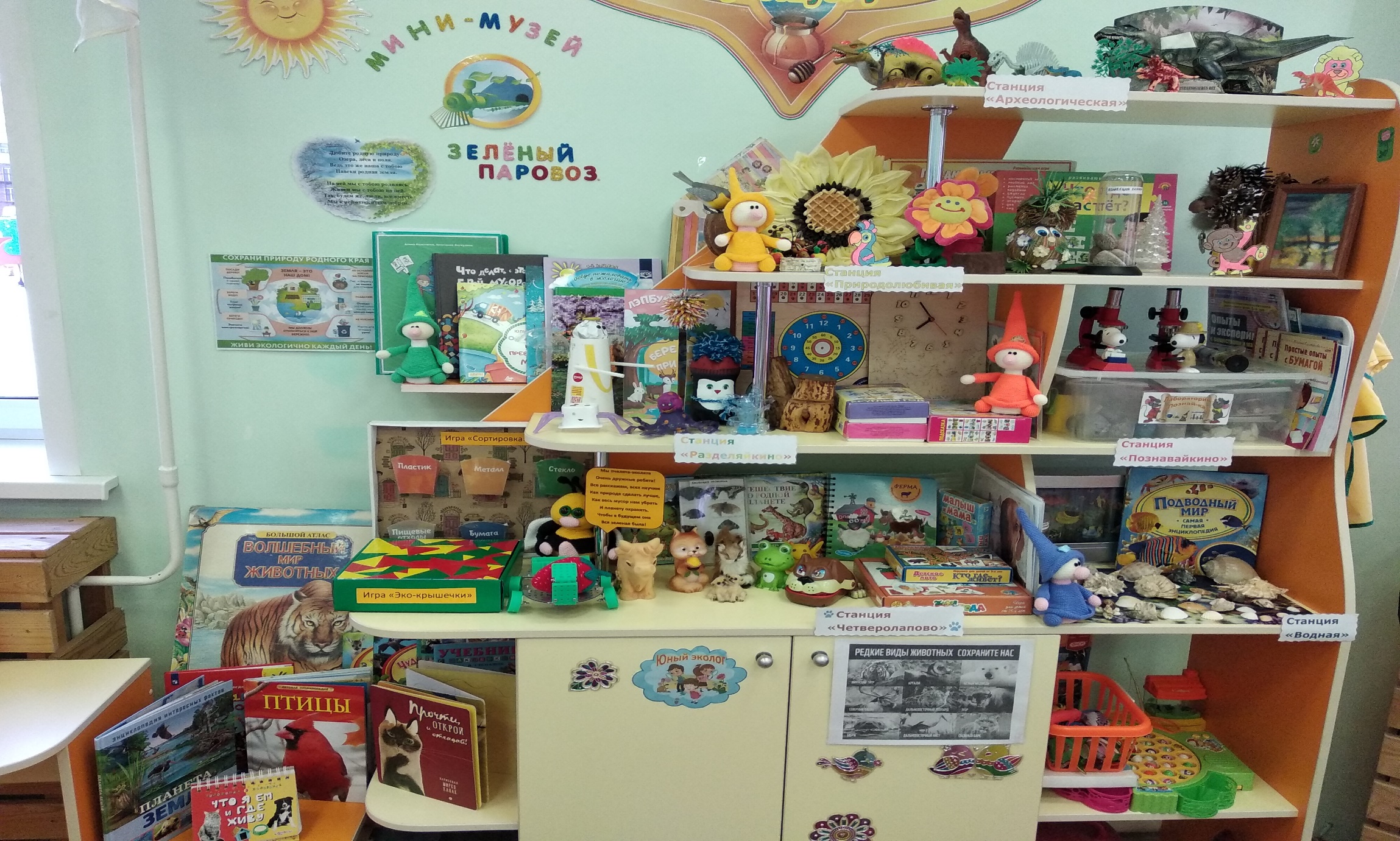 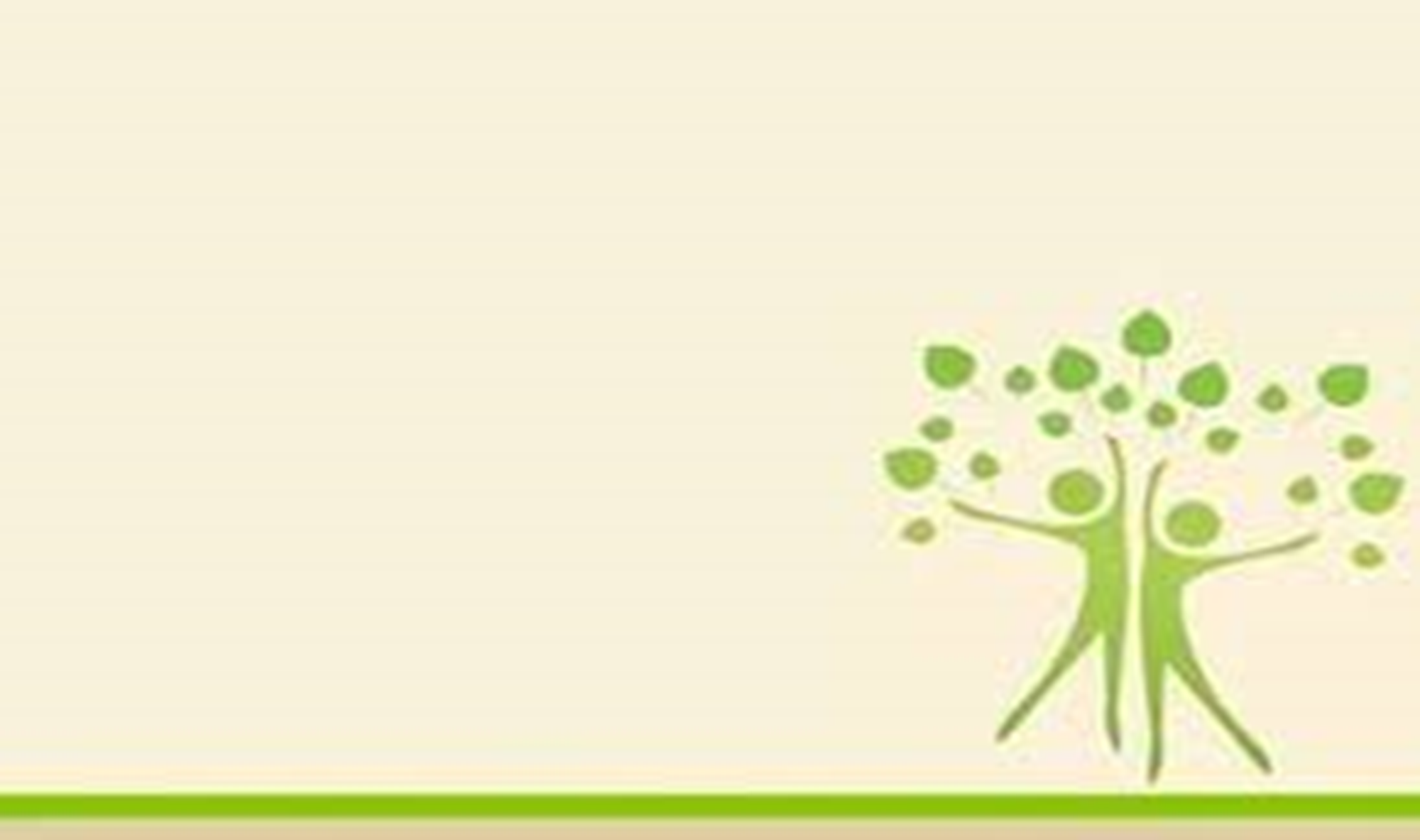 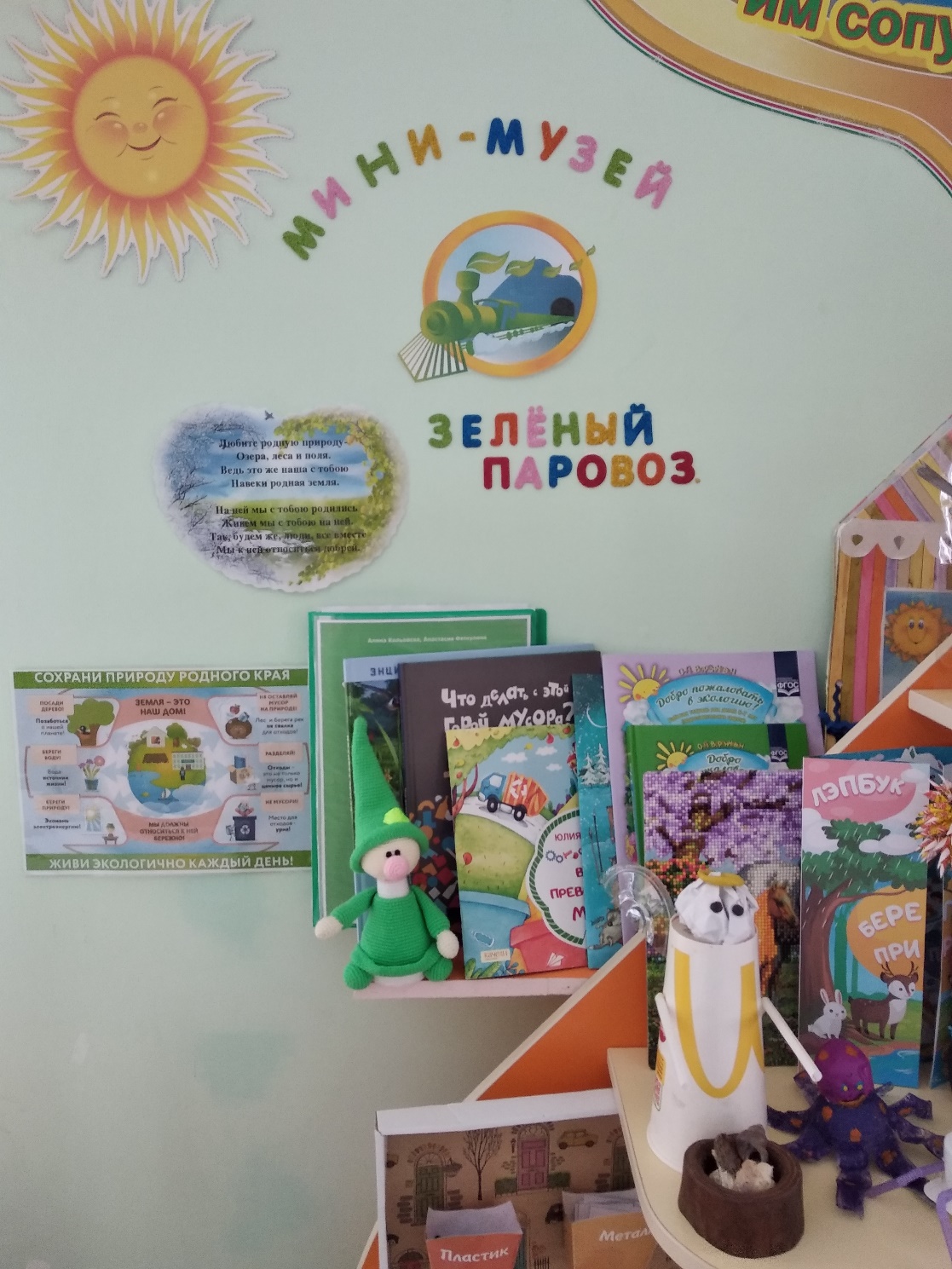 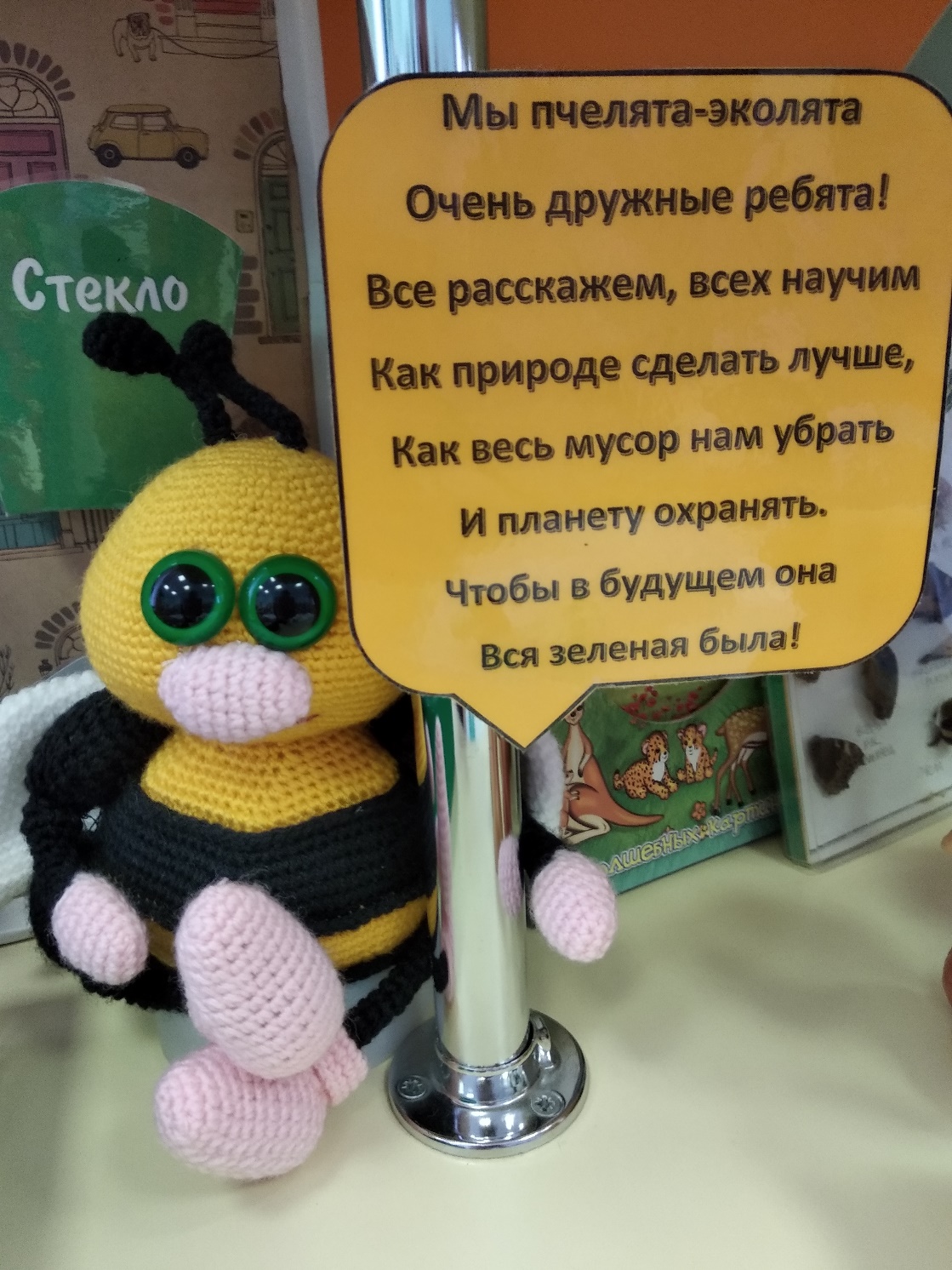 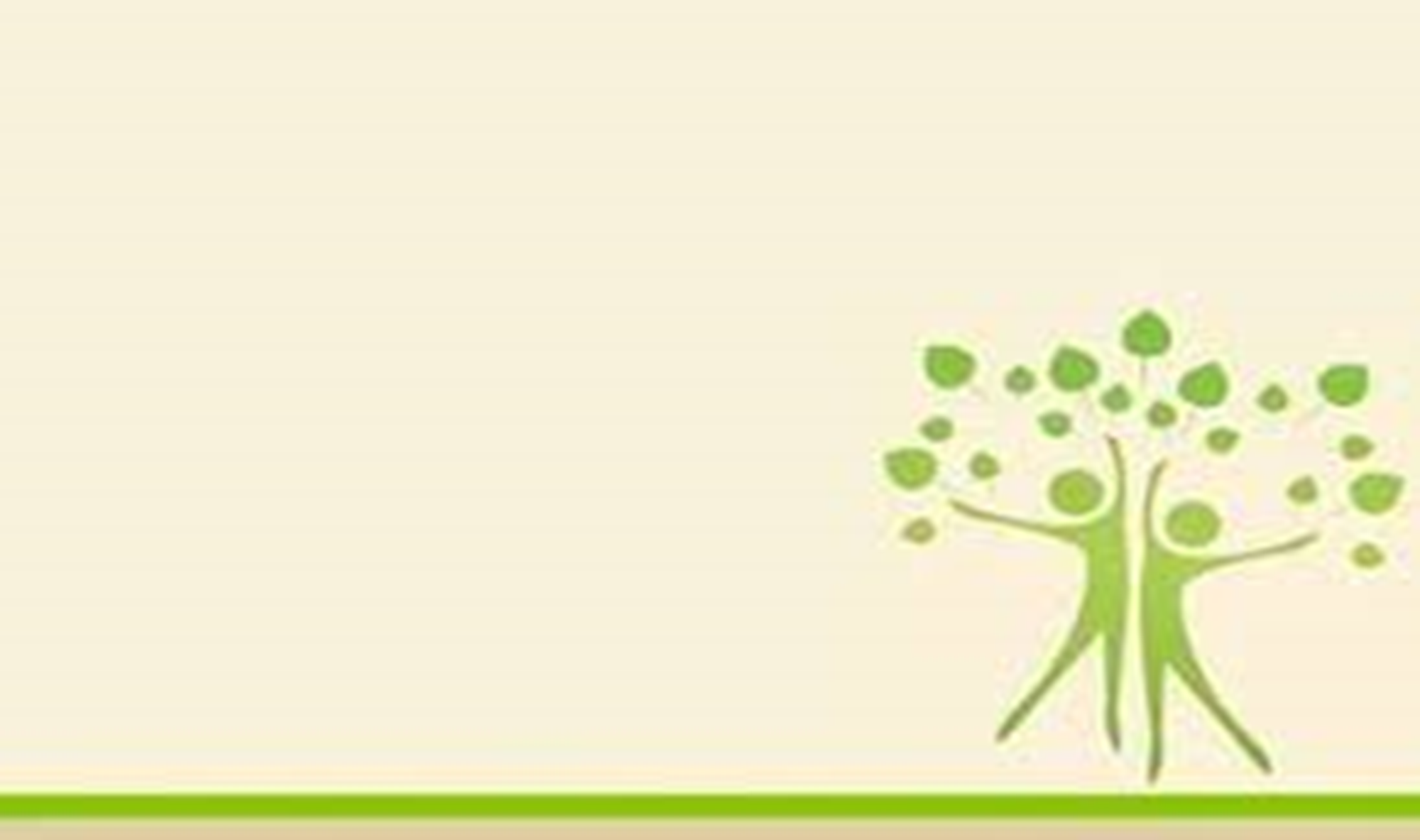 Разделы экологического мини - музея «Зелёный паровоз»
Станция
«Археологическая
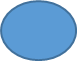 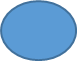 Станция
«Водная»
Станция «Разделяйкино».
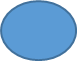 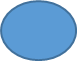 Станция 
«Познавайкино»
Станция 
«Природолюбивая»
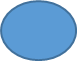 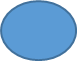 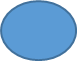 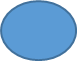 Станция «Четверолапово»
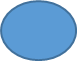 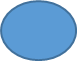 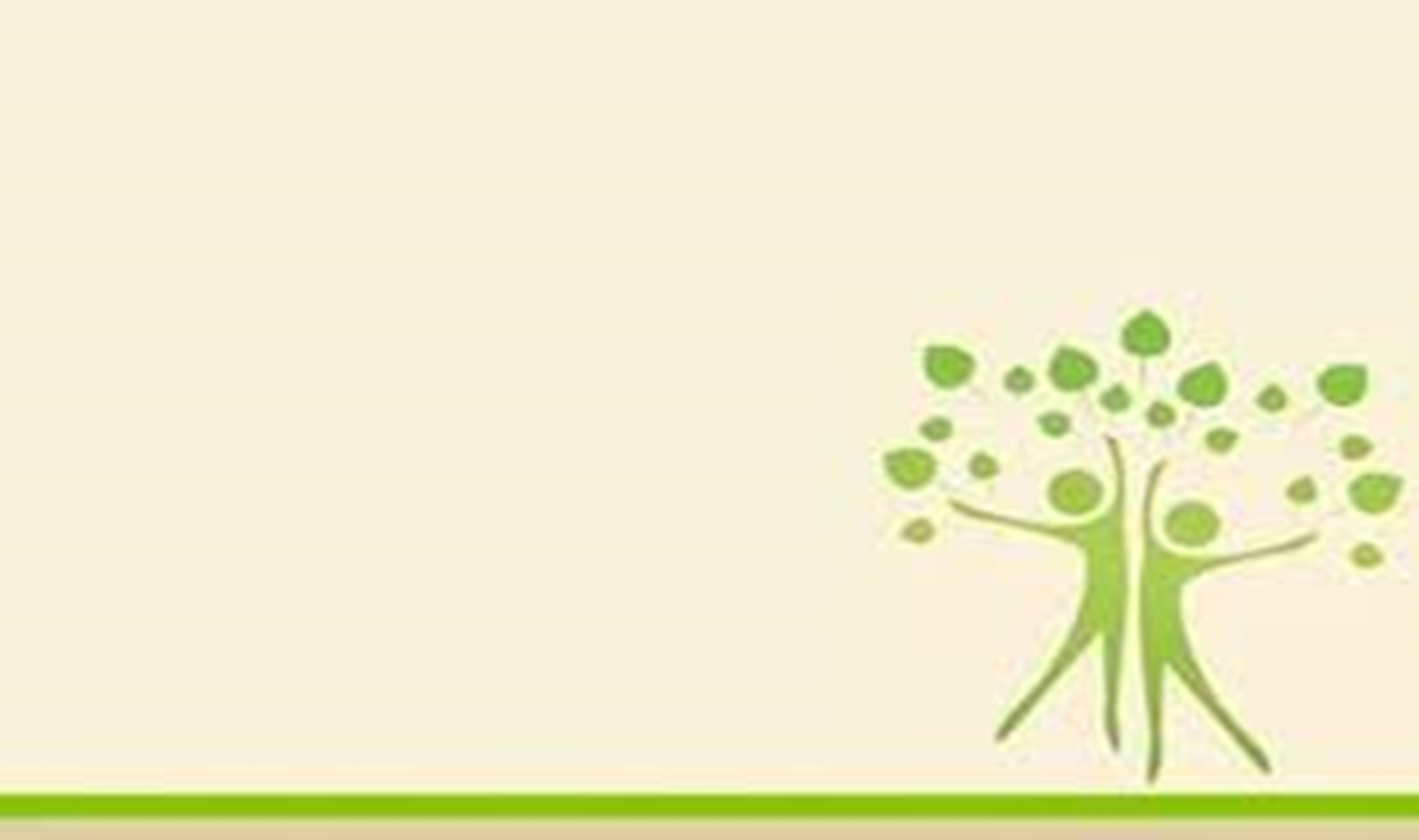 Станция «Разделяйкино»
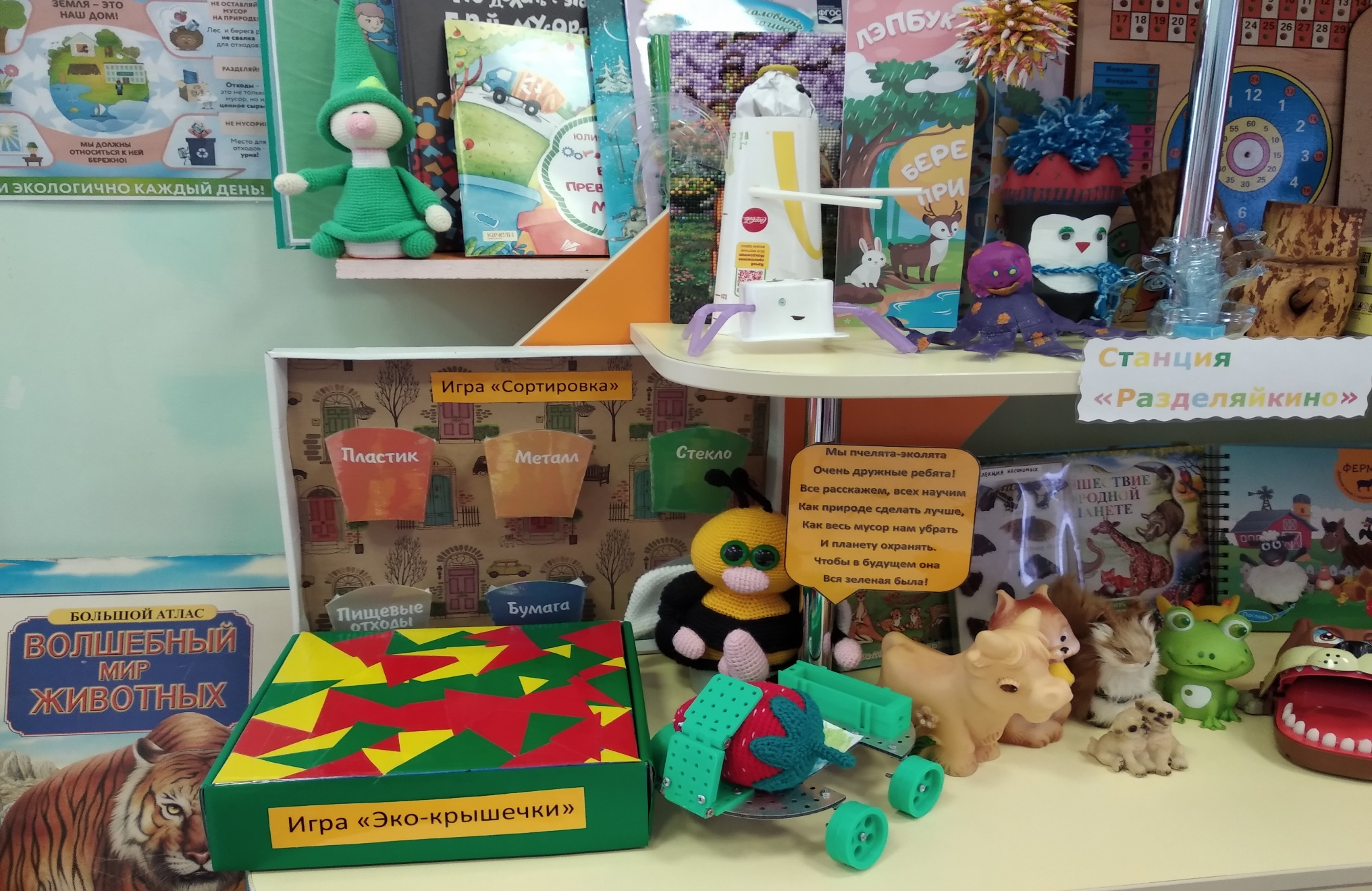 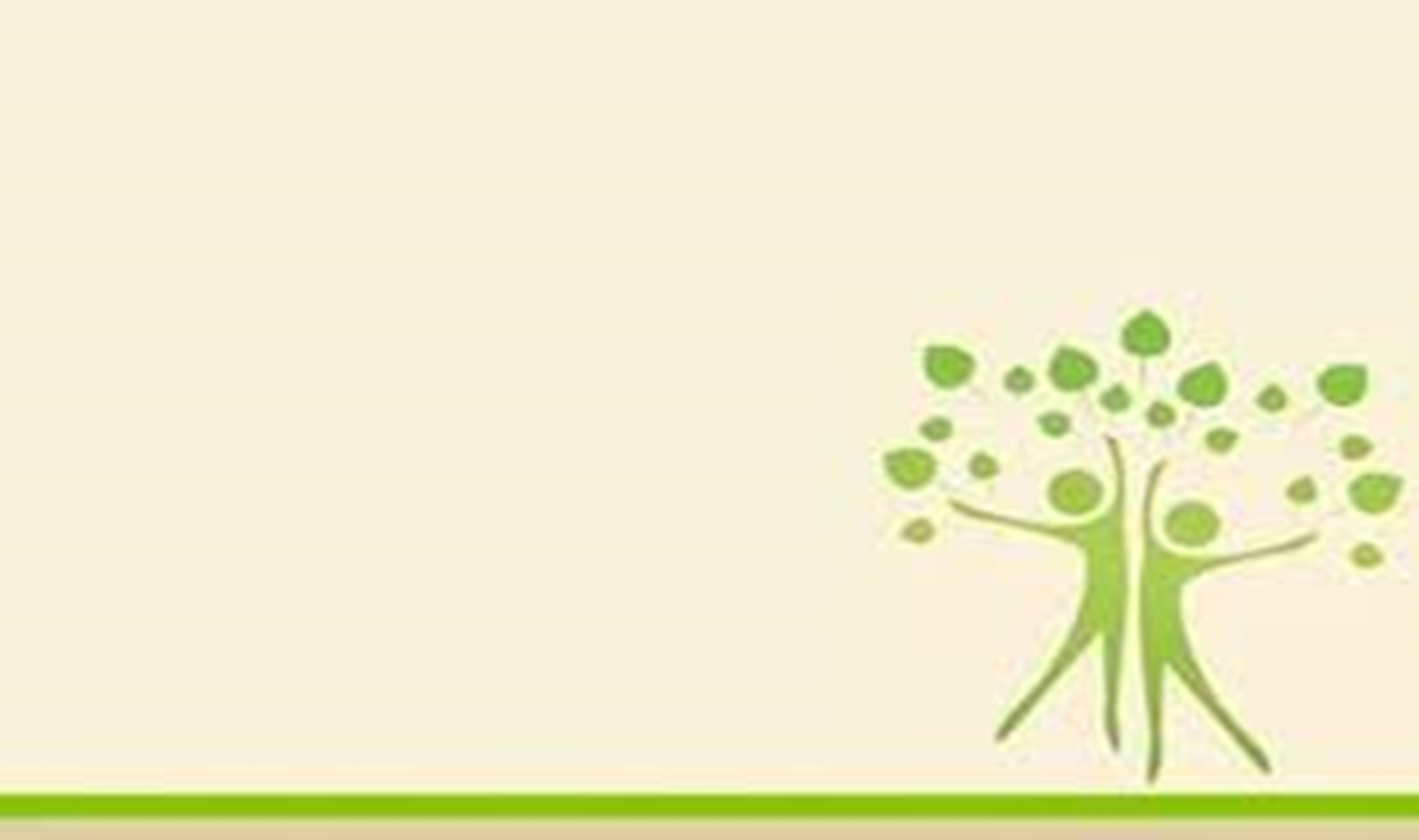 Станция «Природолюбивая»
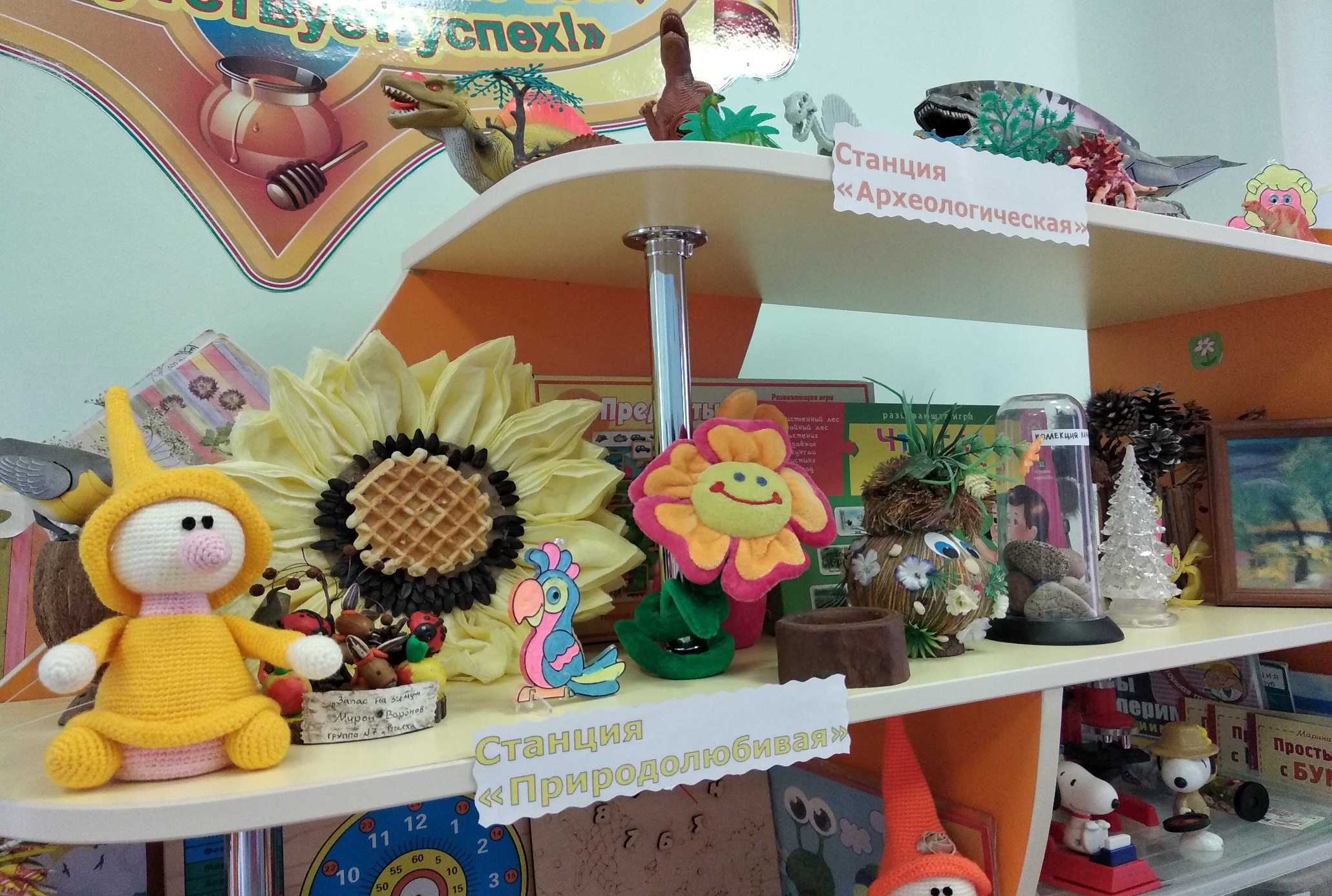 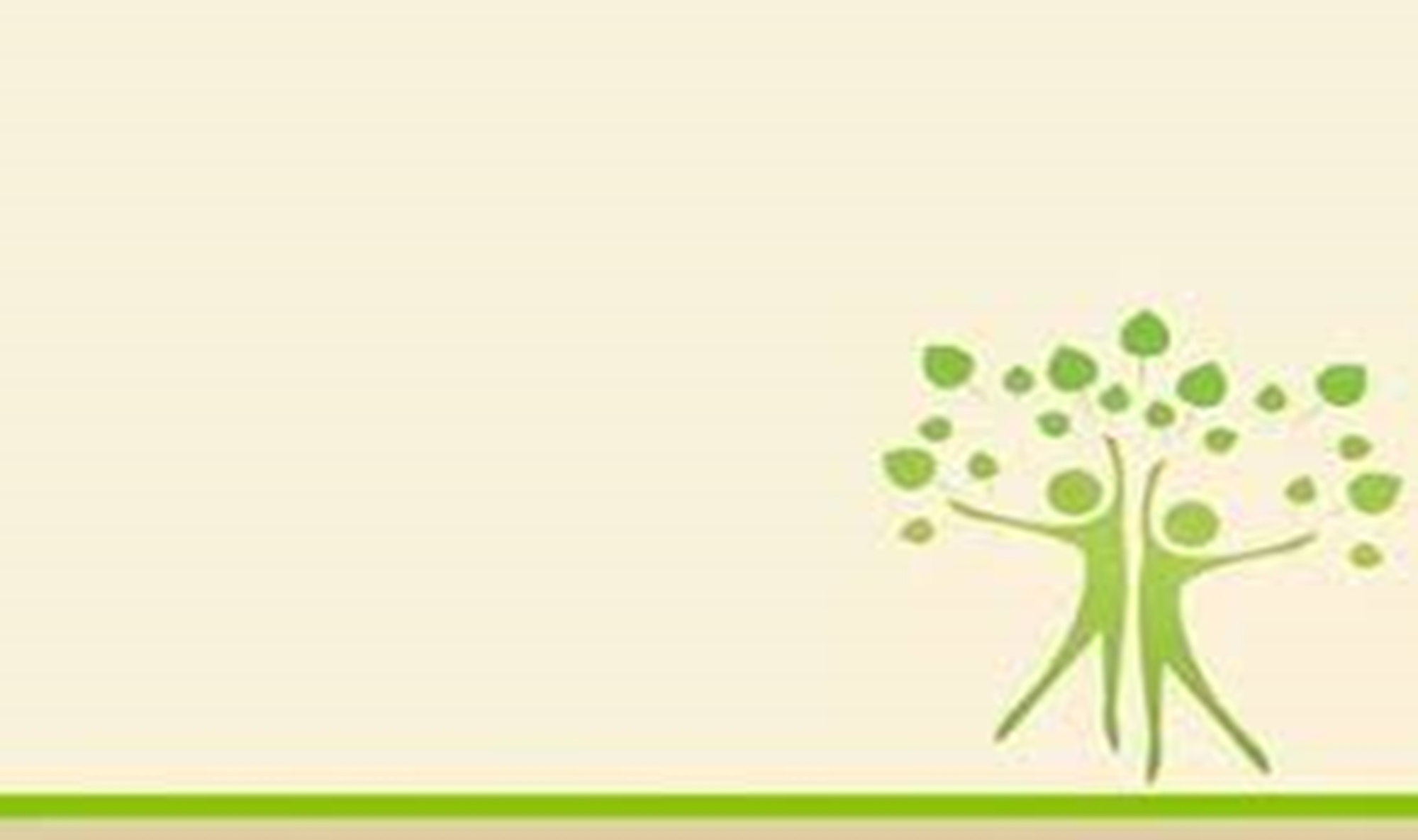 Станция «Четверолапово»
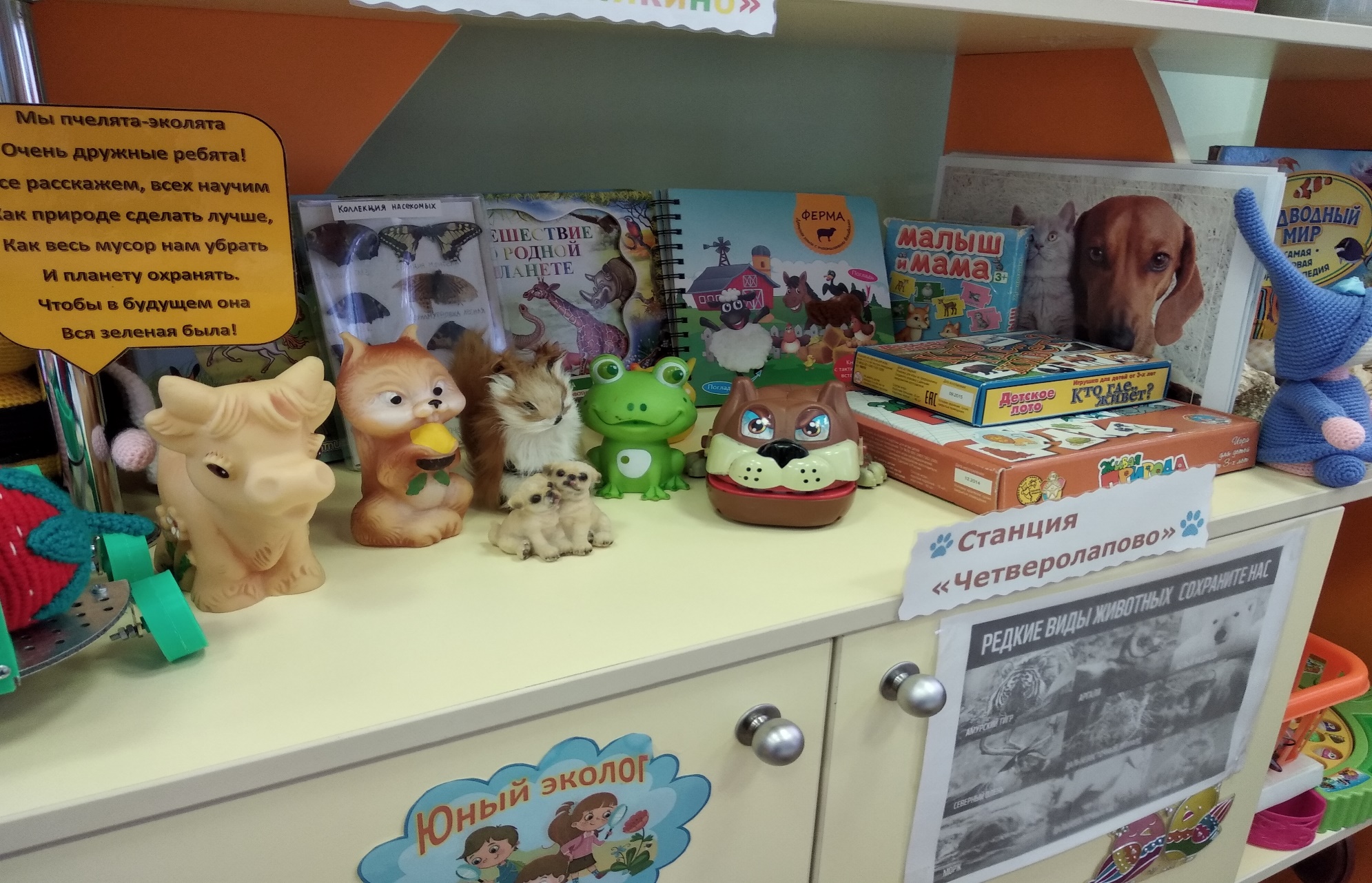 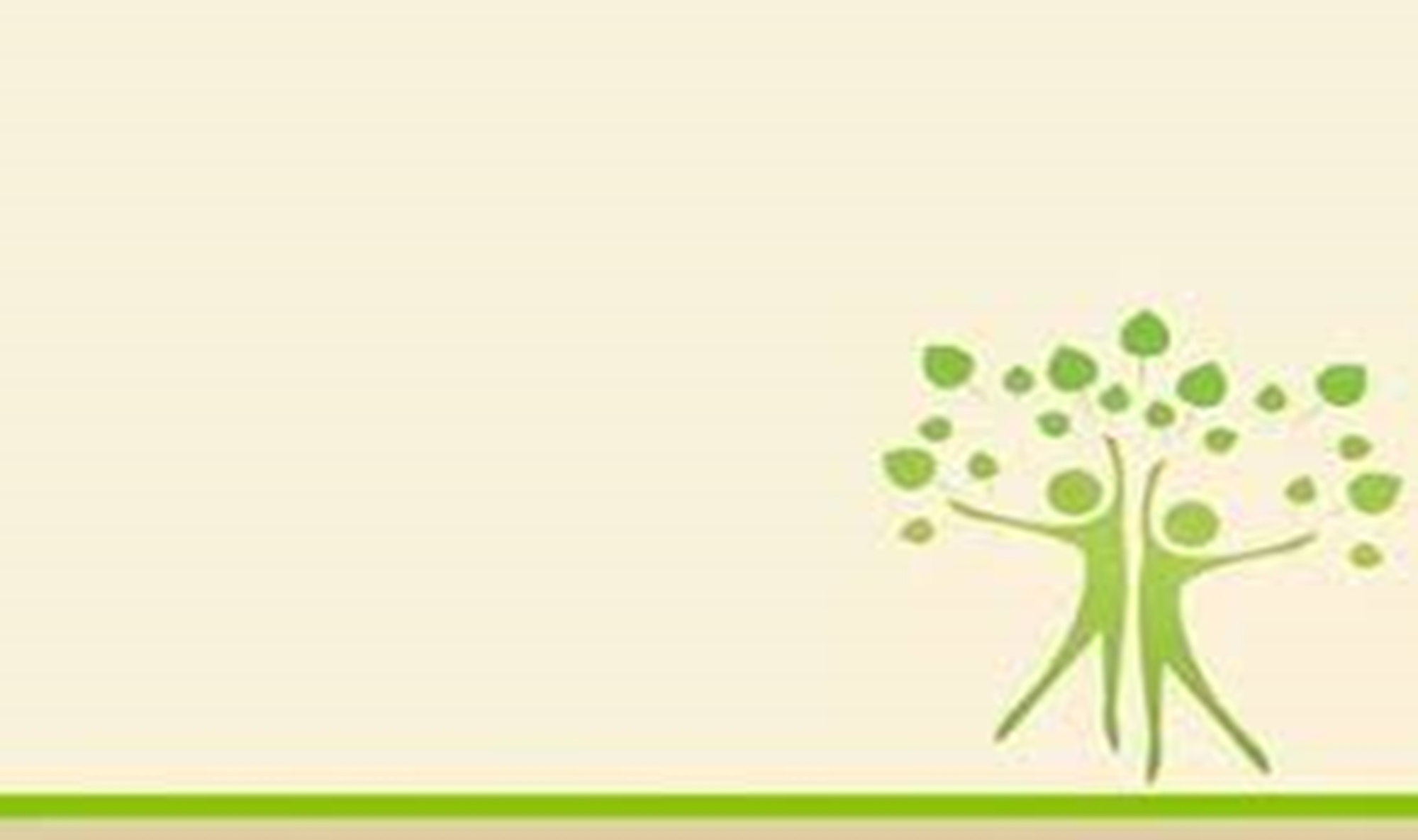 Станция «Познавайкино»
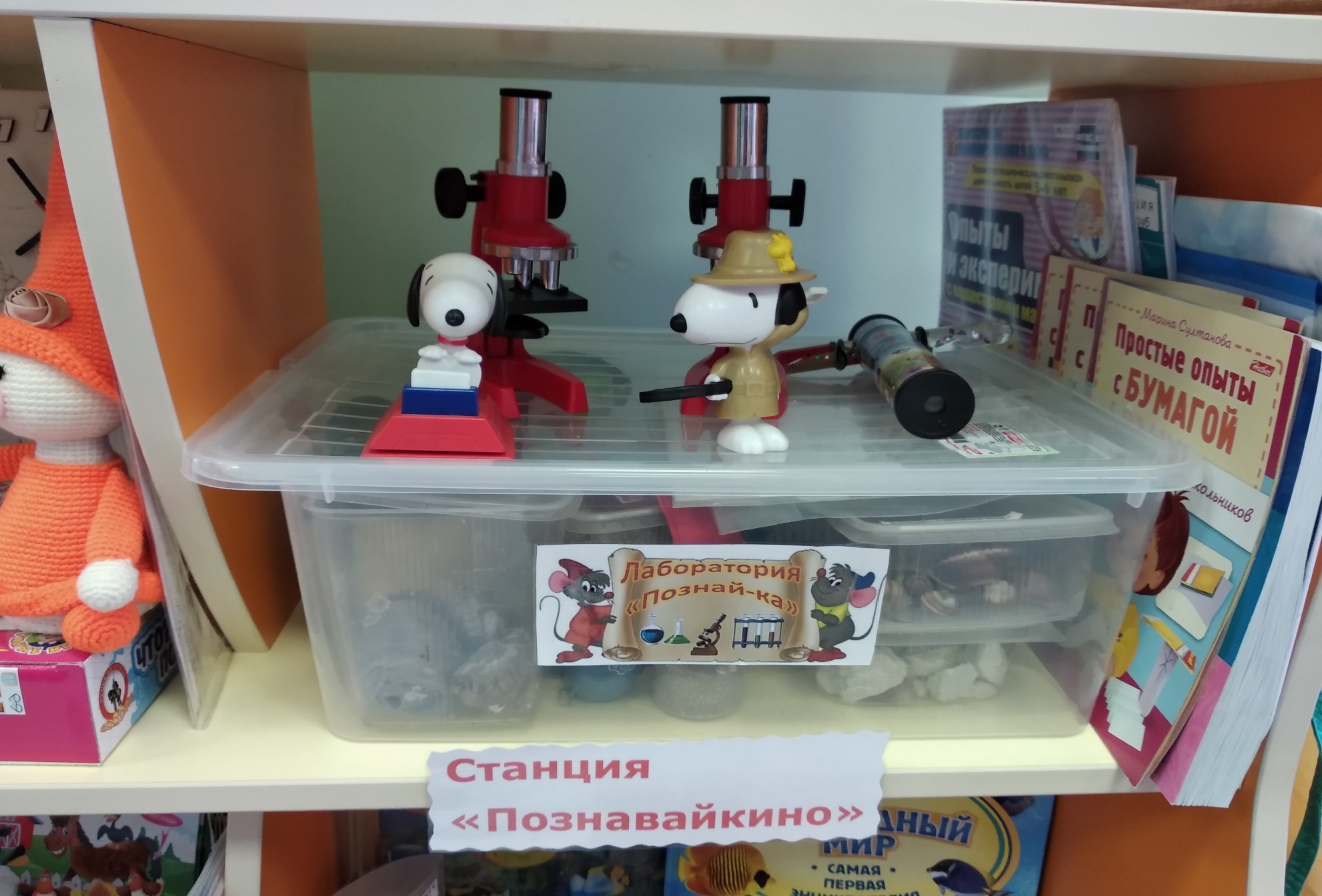 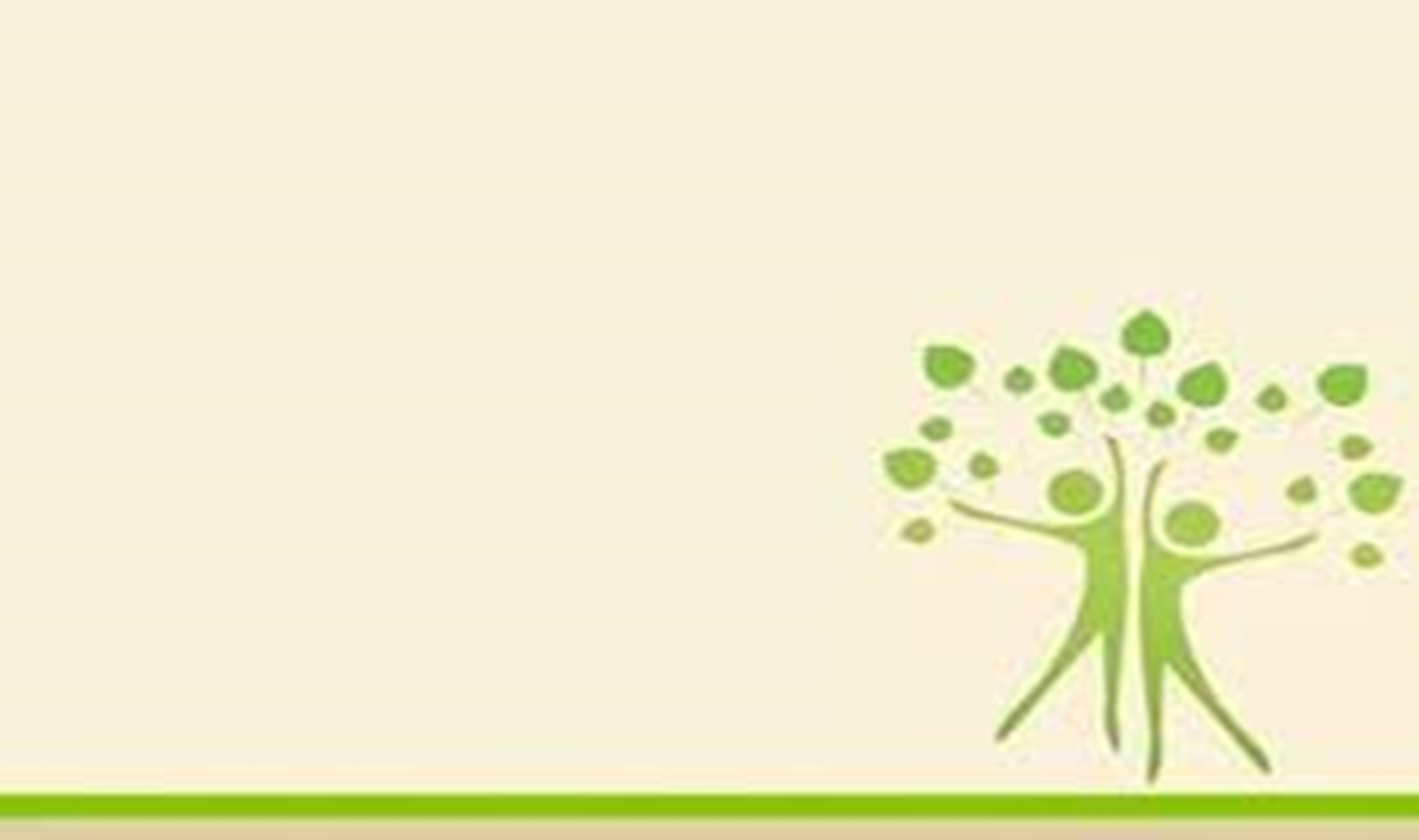 Станция «Водная»
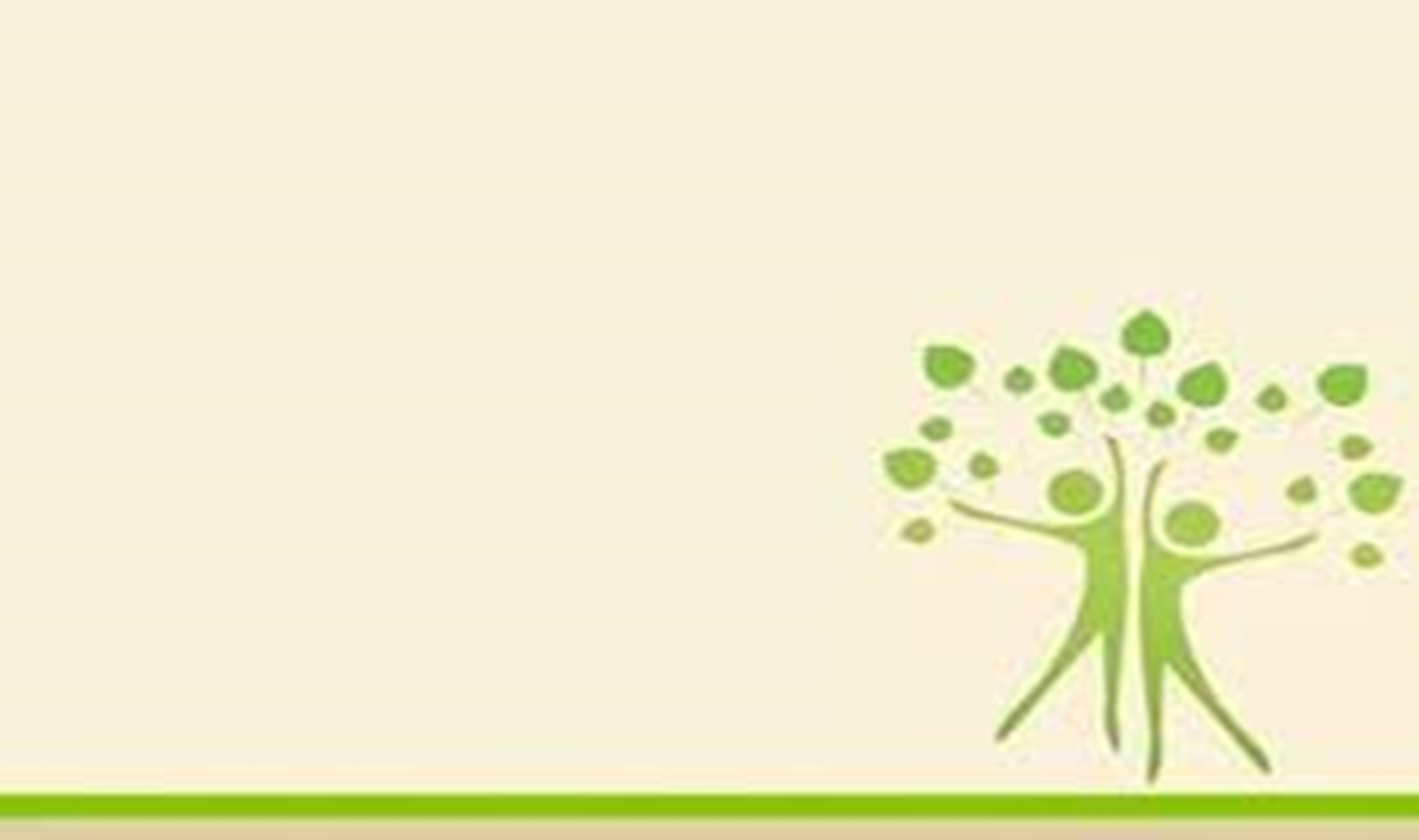 Станция «Археологическая»
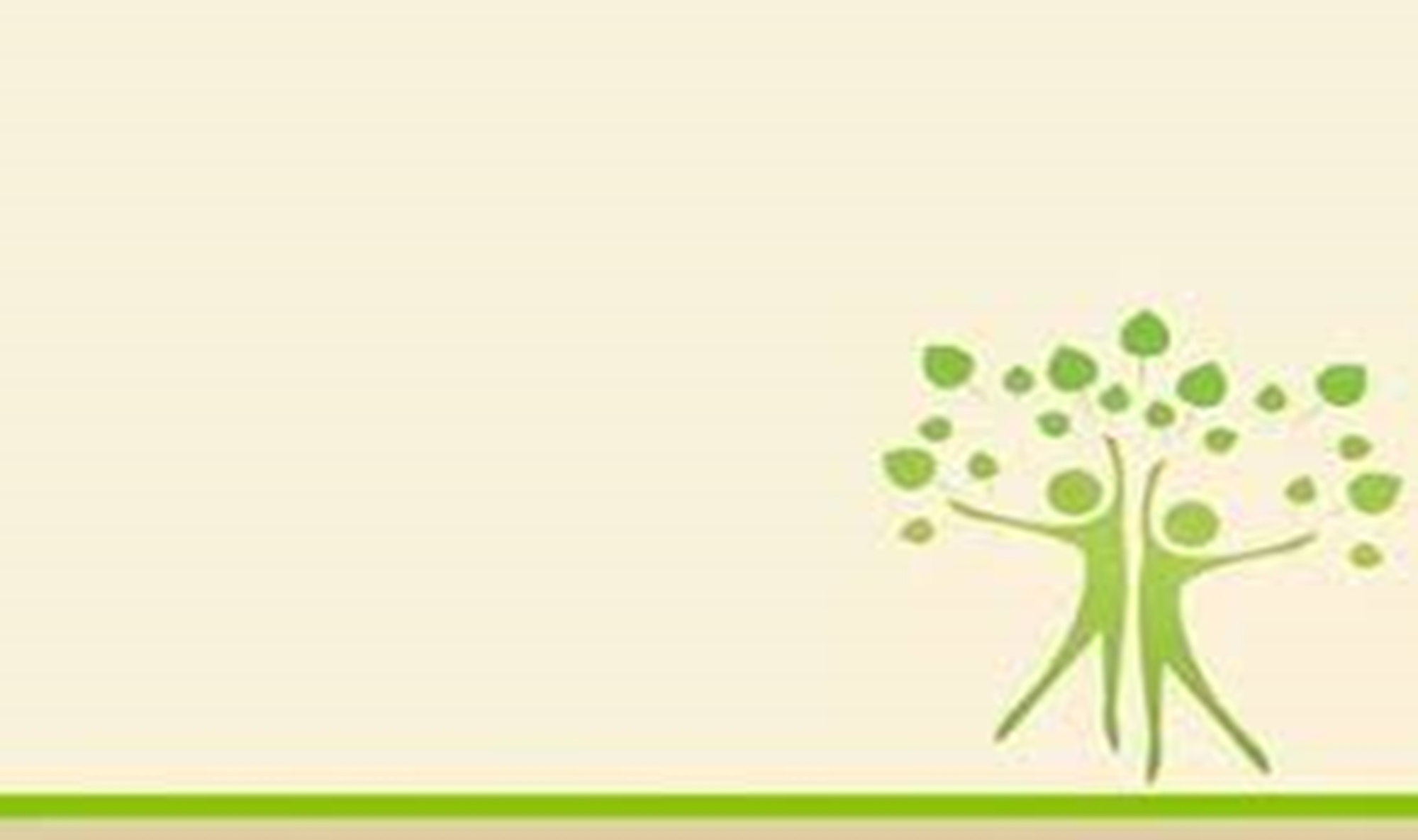 Играем в «Сортировку»
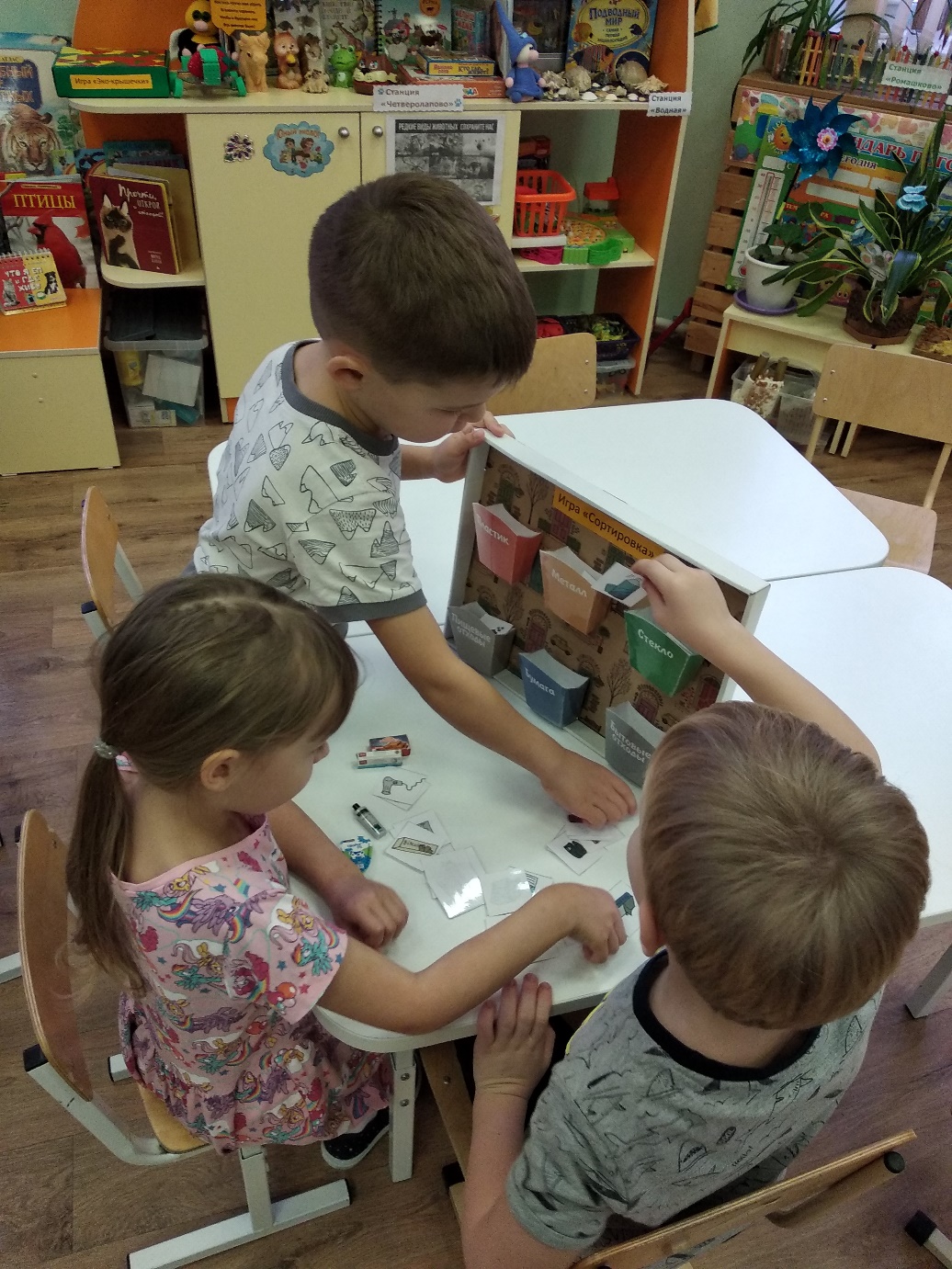 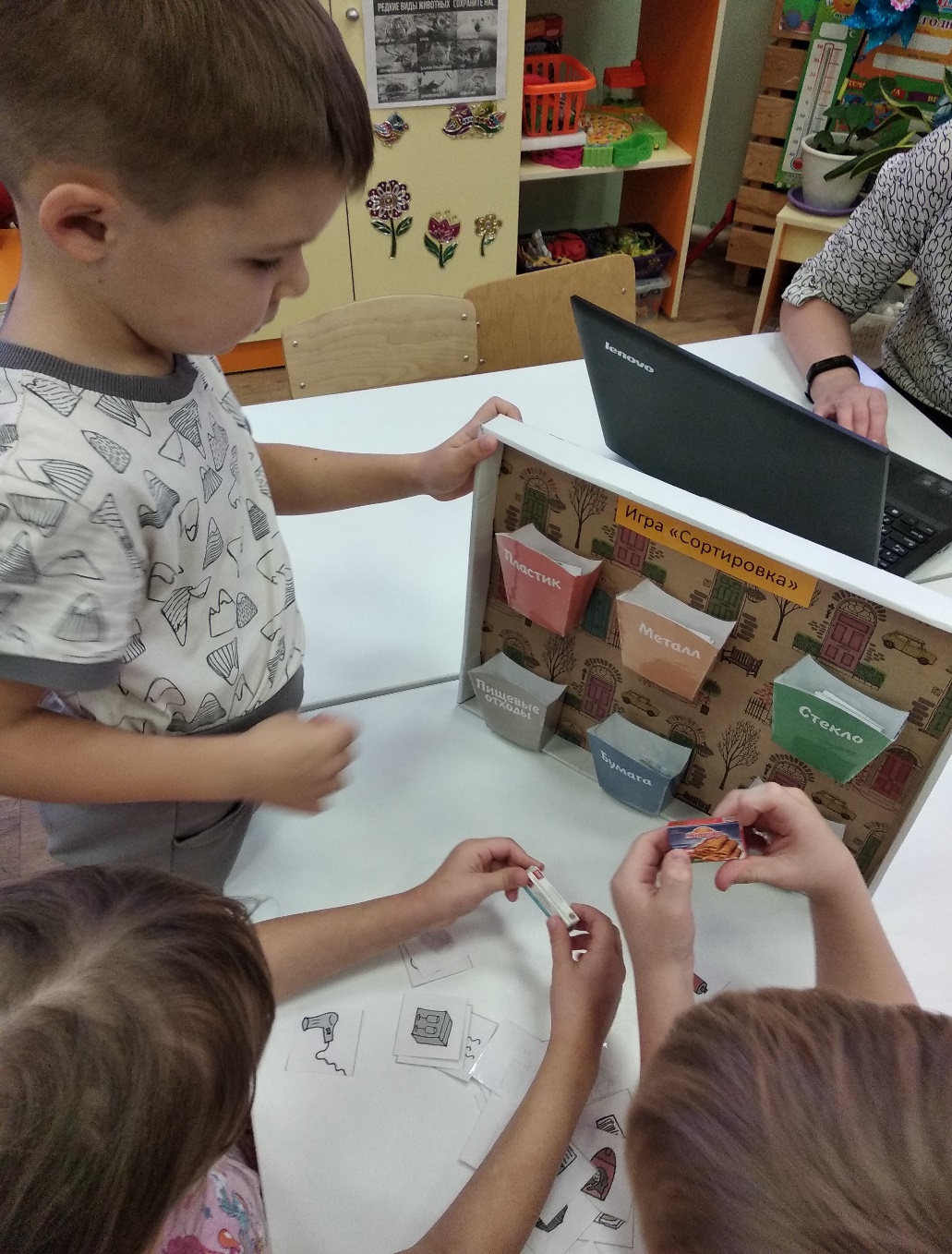 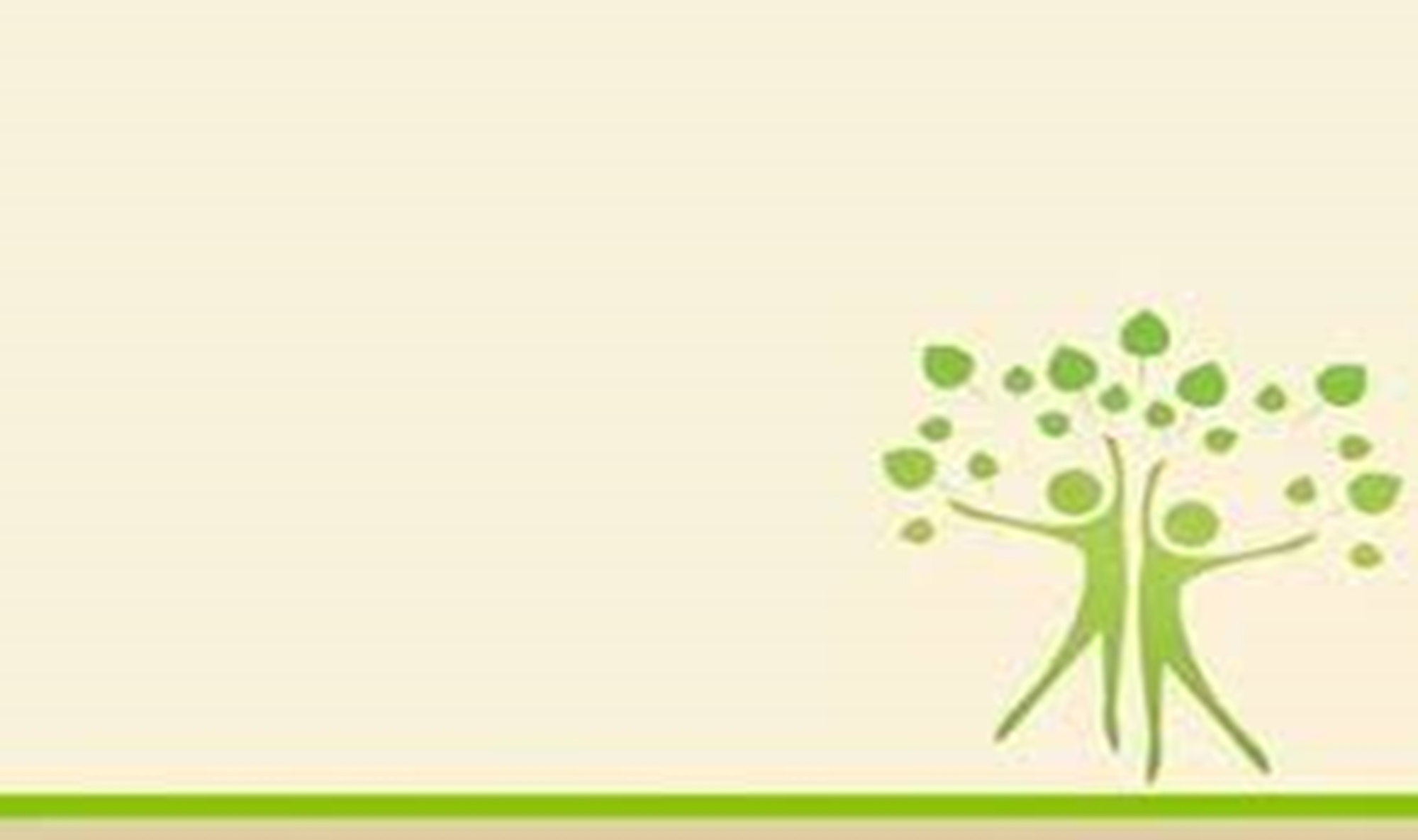 Игра Эко -крышечки
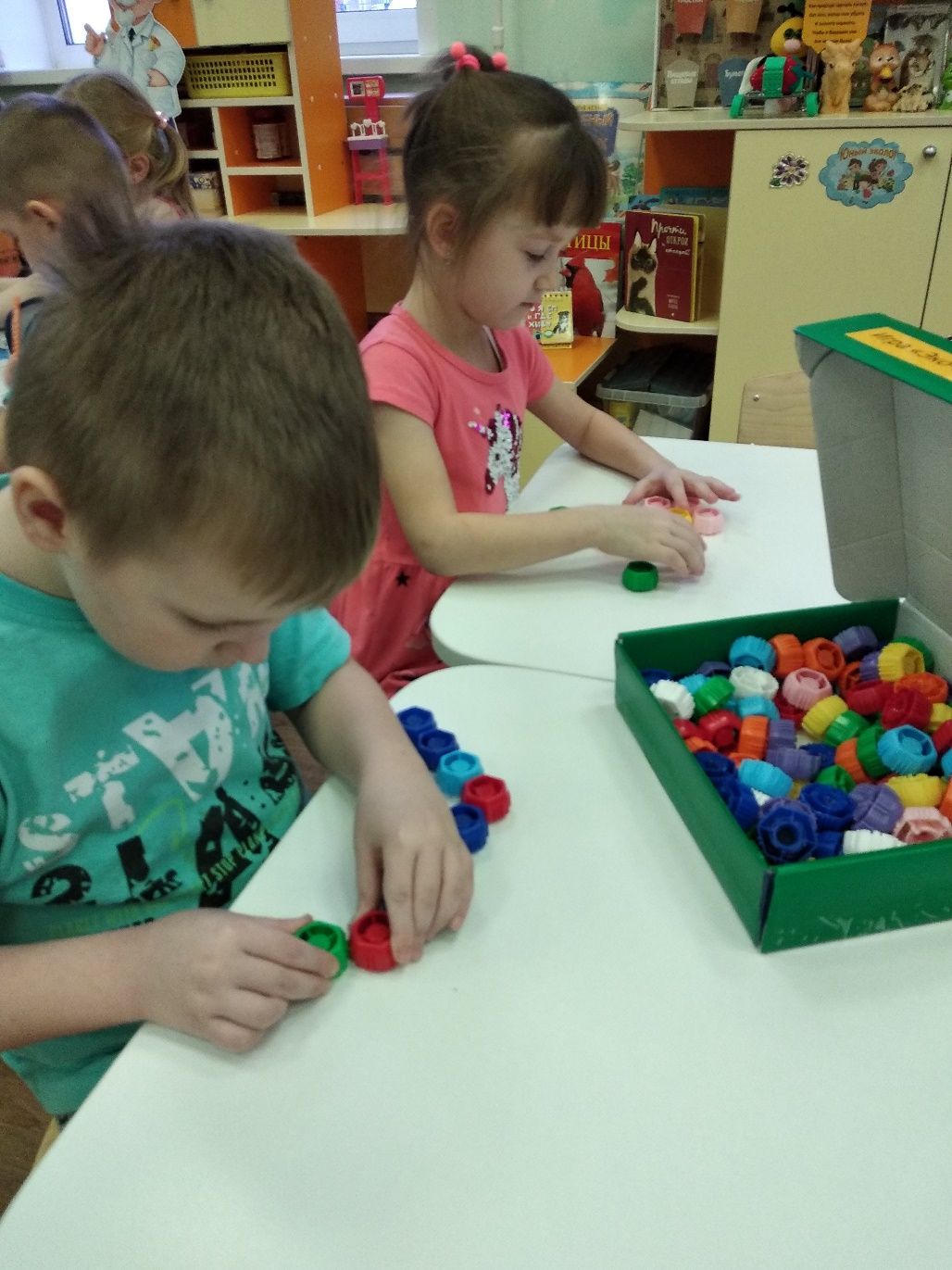 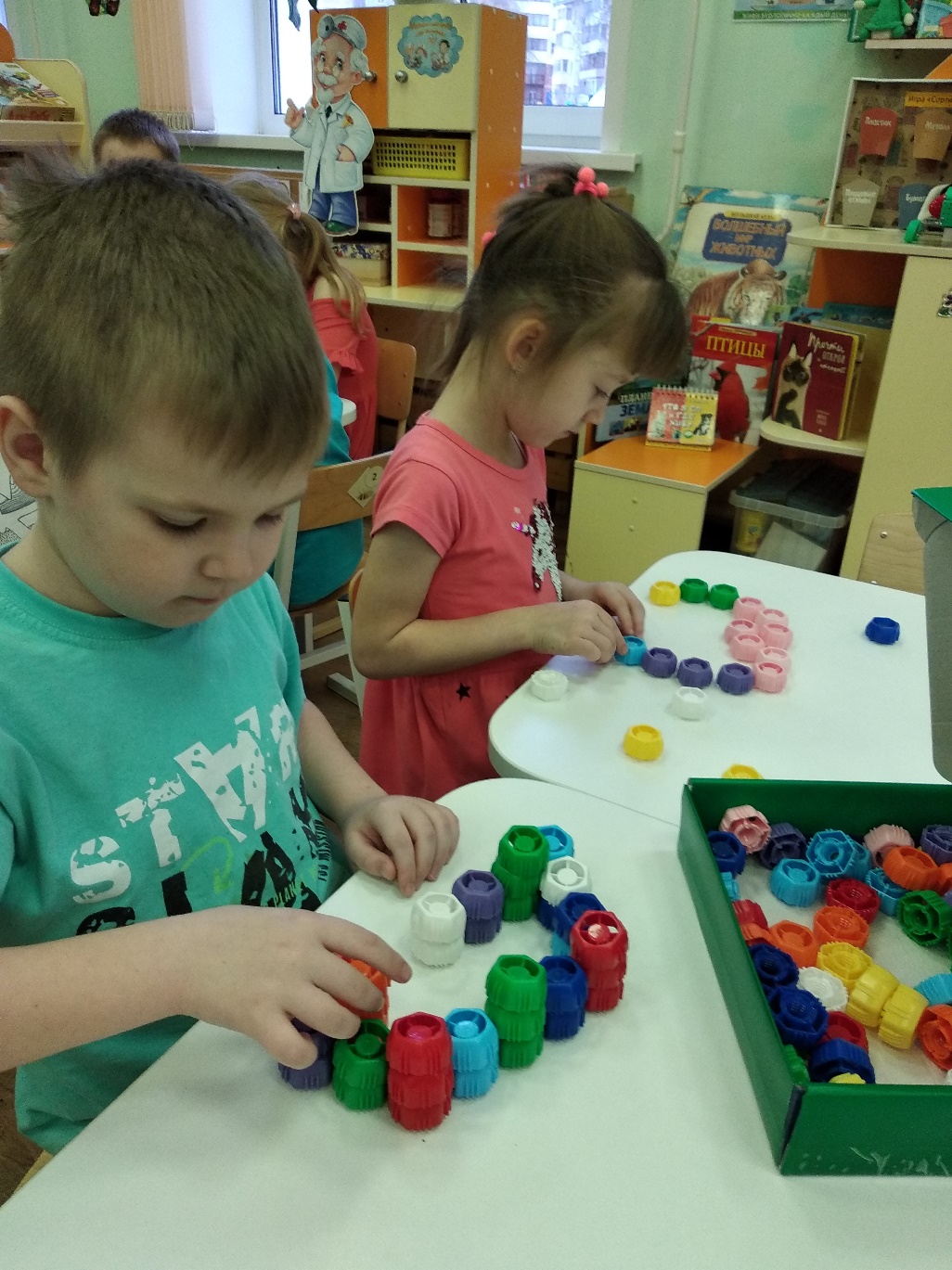 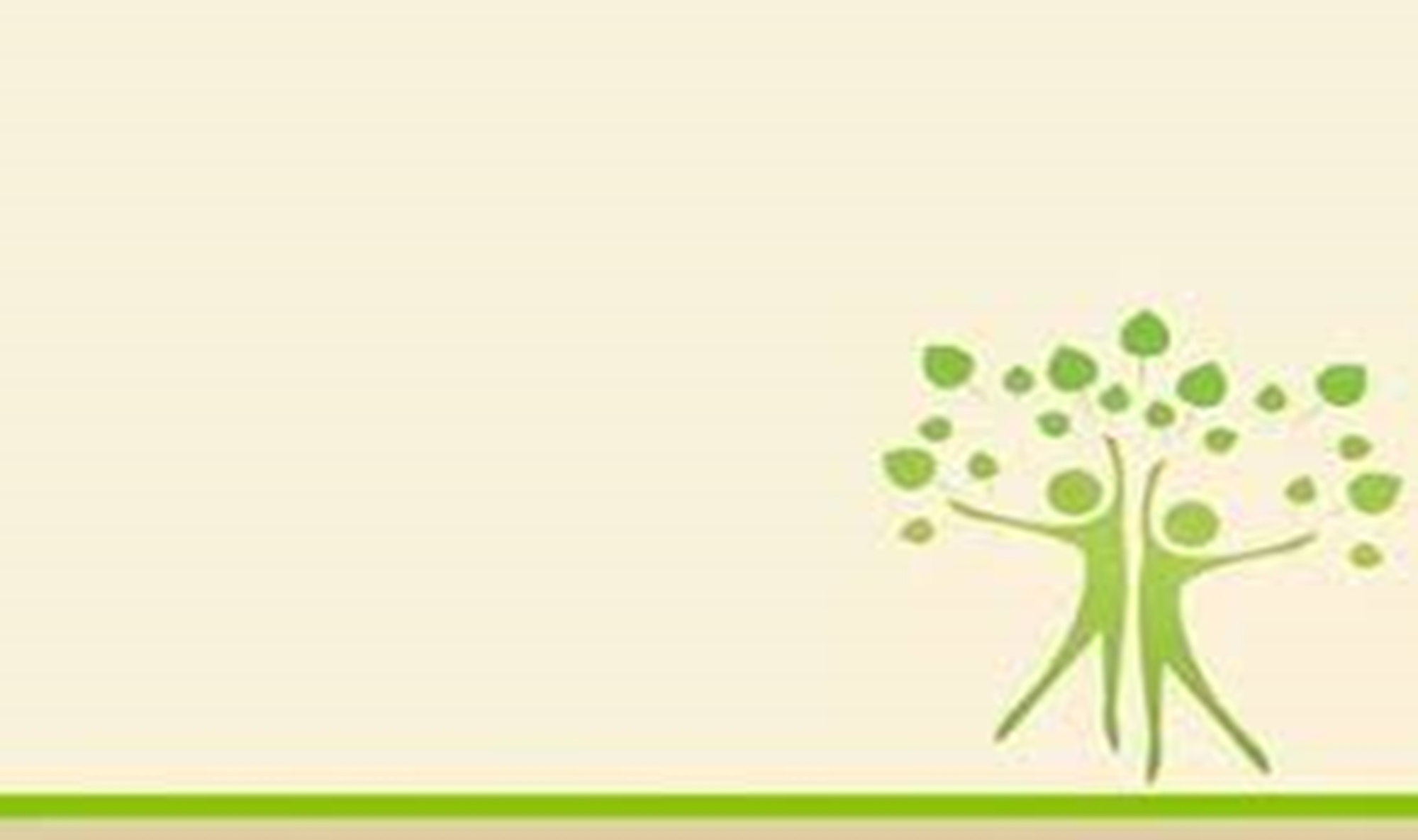 Рассматривание, и изучения экспонатов мини- музея.
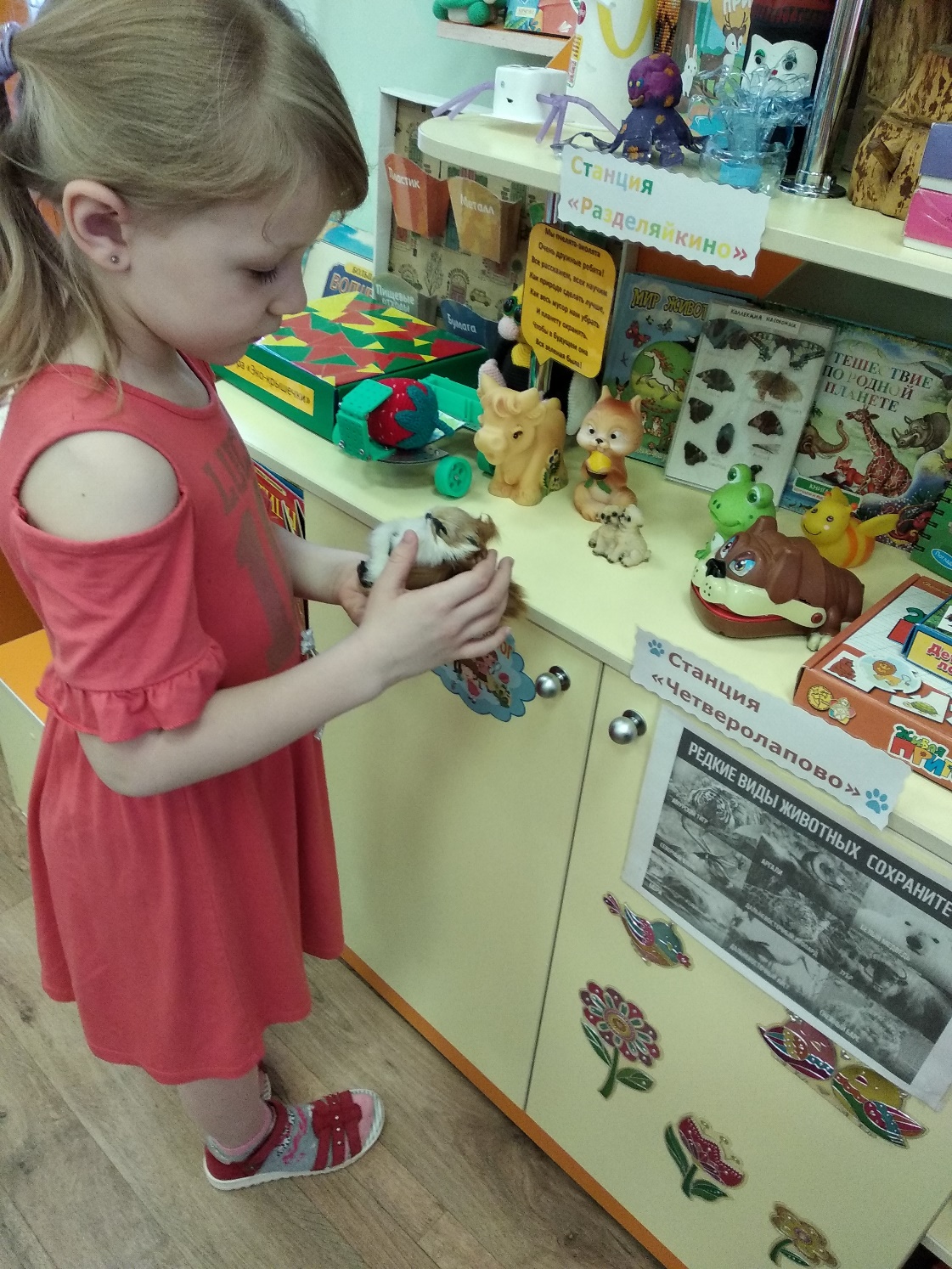 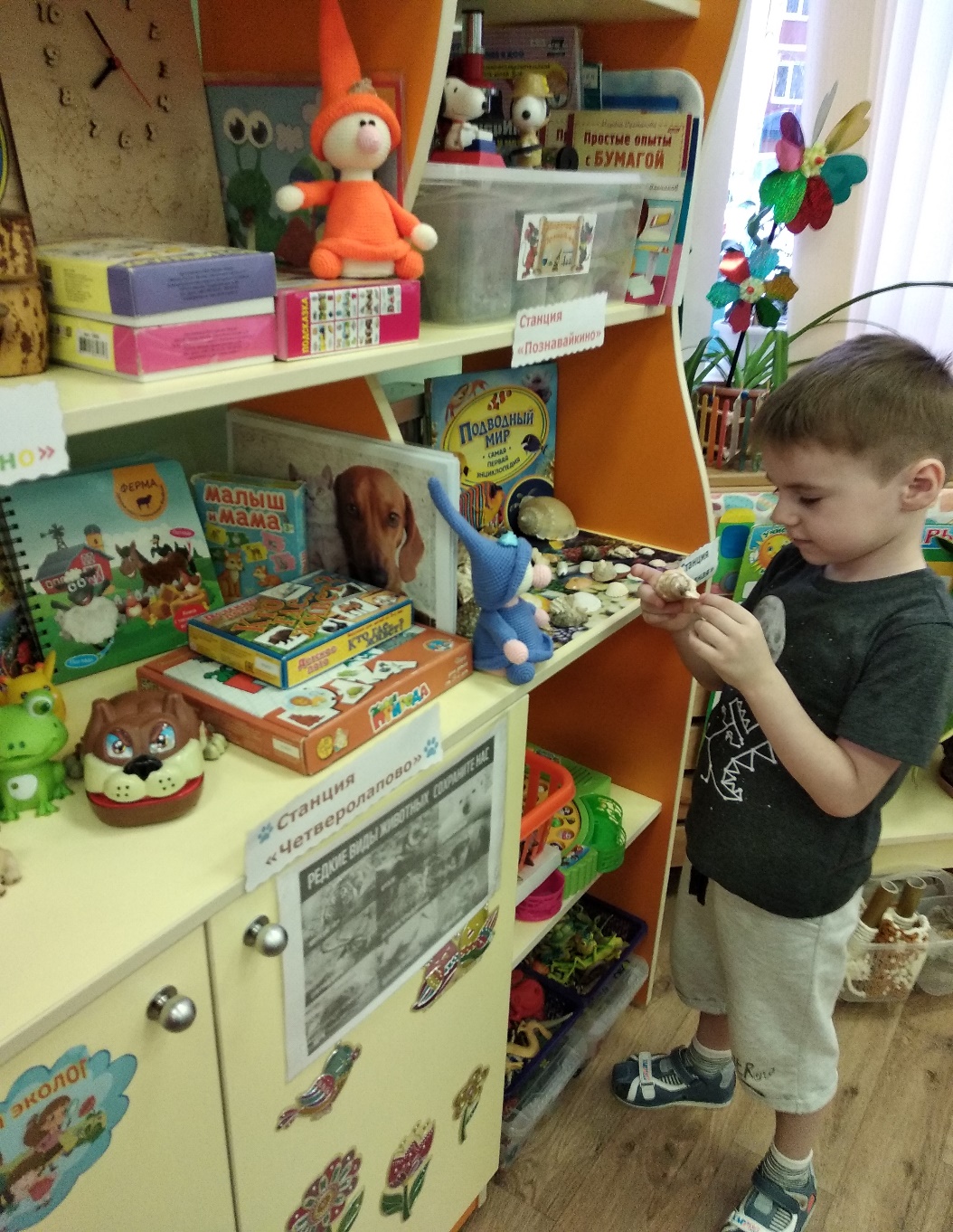 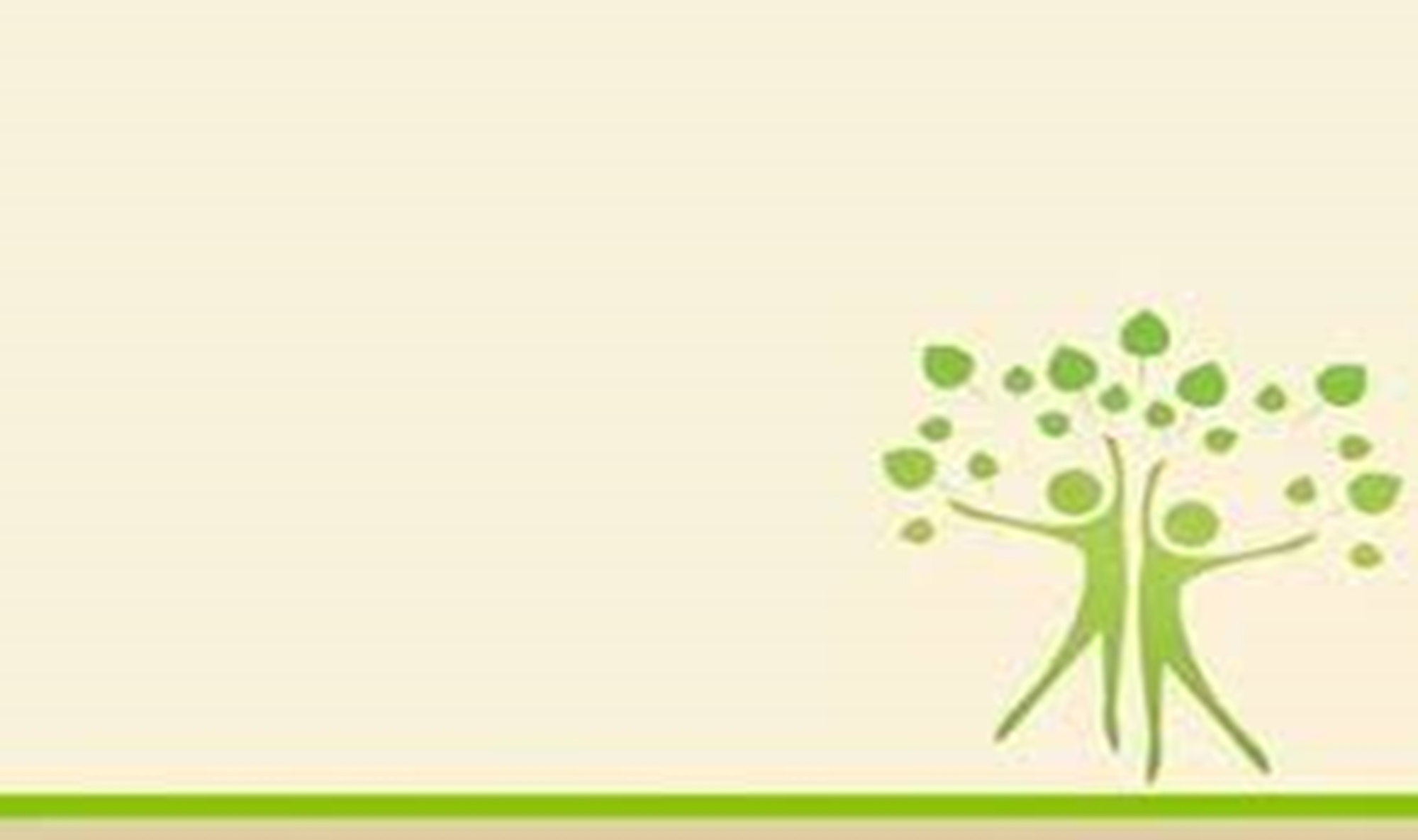 Таким образом наполняемость нашего мини-музея обеспечивает разностороннее познавательное развитие ребенка. Оборудование, предметы и экспонаты безопасны, экологичны, каждый ребенок может найти для себя любимое занятие.
	 Дети чувствуют свою сопричастность к созданию мини-музея в своей группе, они с удовольствием рассматривают экспонаты, играют в дидактические игры, созданные собственными руками совместно с родителями, развивают свои познавательные способности и учатся беречь природу.
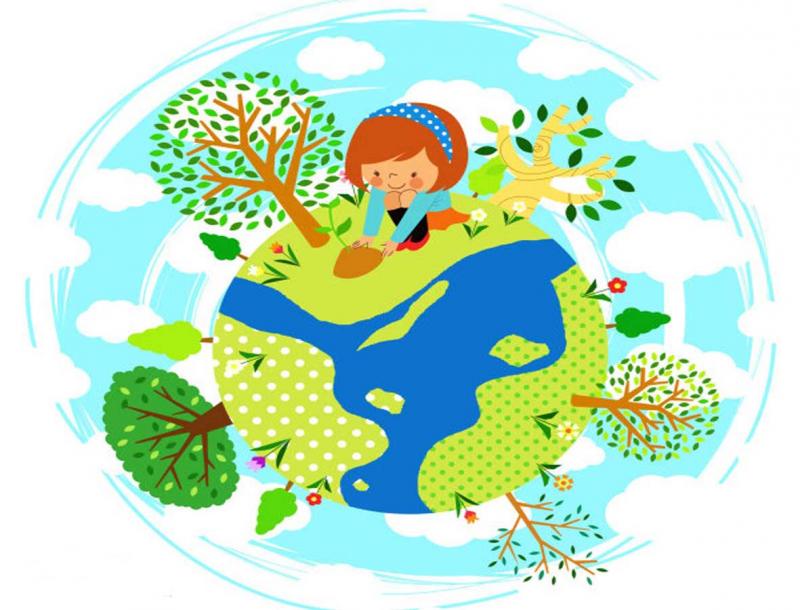 Спасибо за внимание!